Приглашение
«Дорогие первоклассники! Приглашаю вас к себе в гости в лес. Здесь вы увидите много интересного»
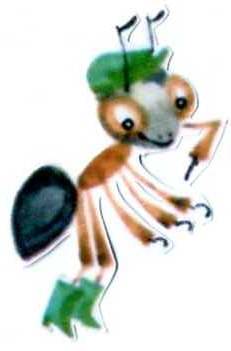 Мир вокруг нас
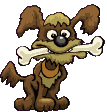 Кто такие  звери
Сегодня на уроке
Узнаем какие животные называются зверями;
Научимся приводить примеры зверей;
Изучим строение тела зверей;
Узнаем, чем звери выкармливают своих детей.
Скажите, пожалуйста, кто из этих животных точно не зверь.
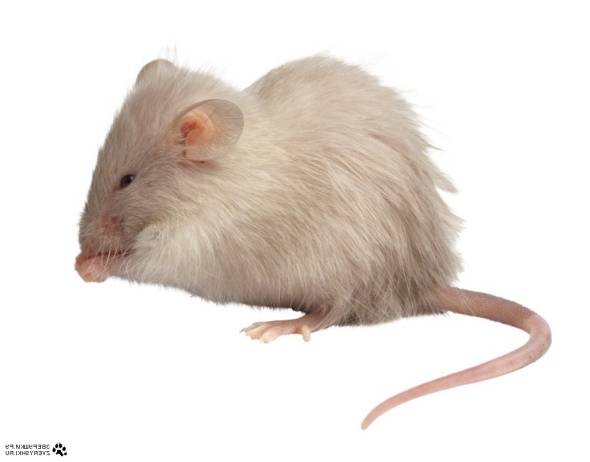 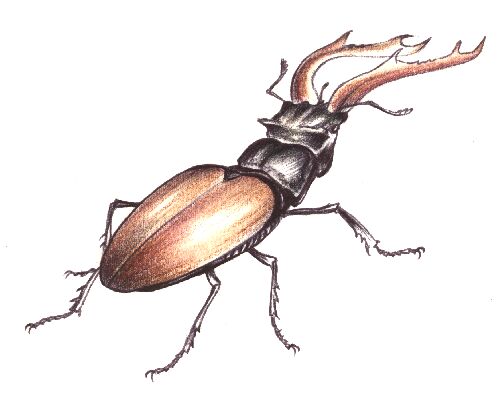 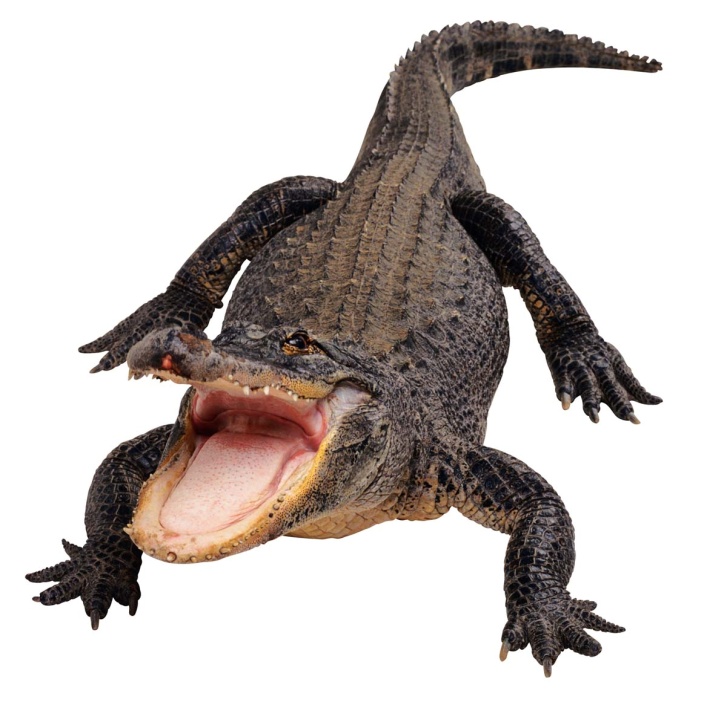 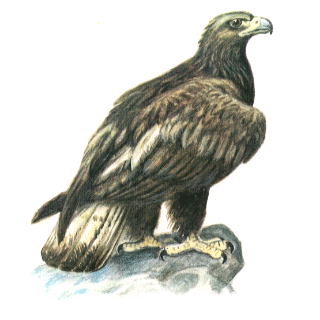 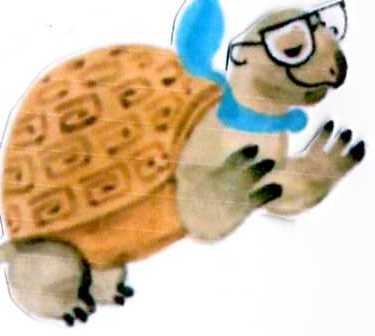 Кто же из этих животных – зверь? Мышь или крокодил?
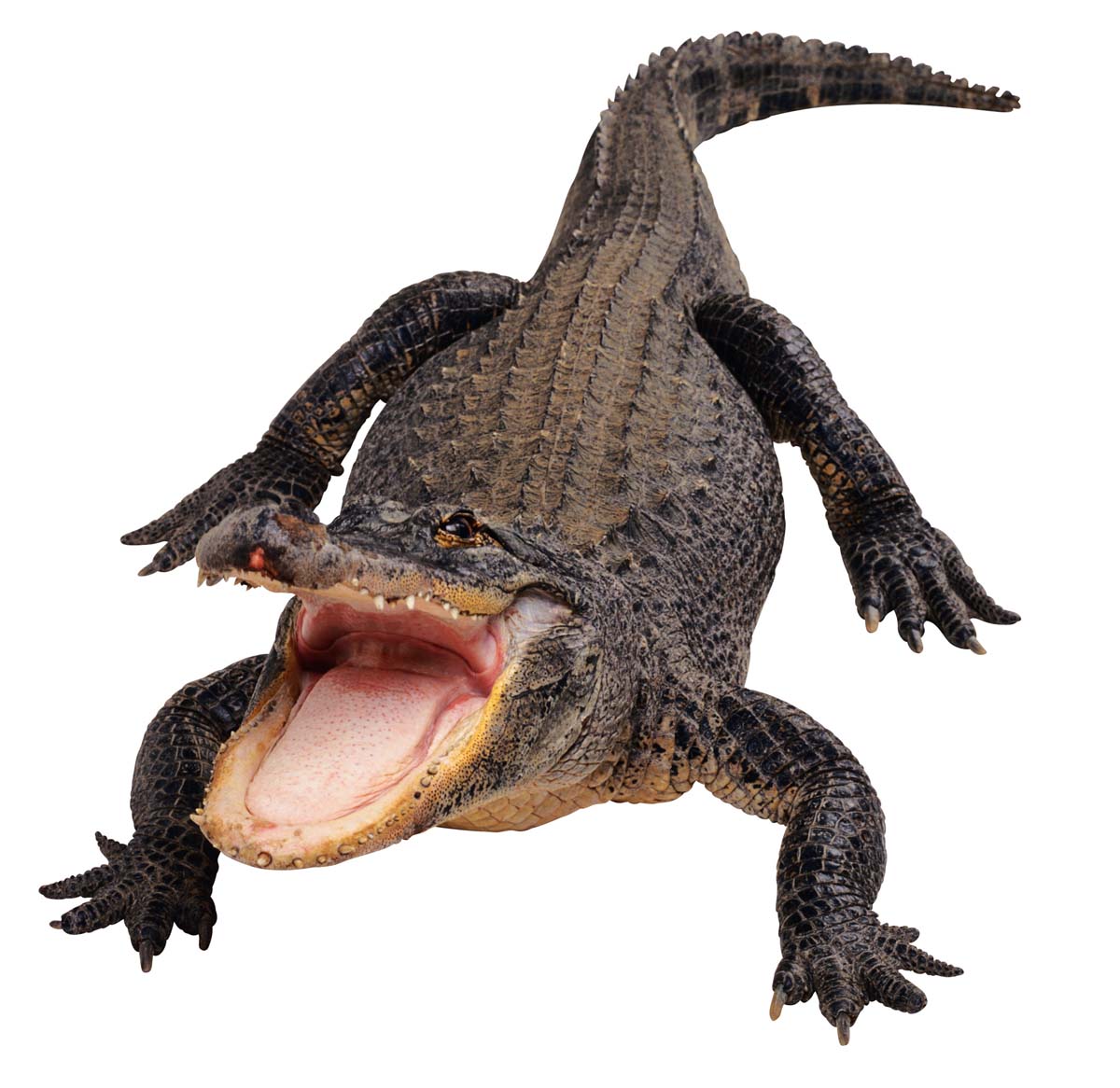 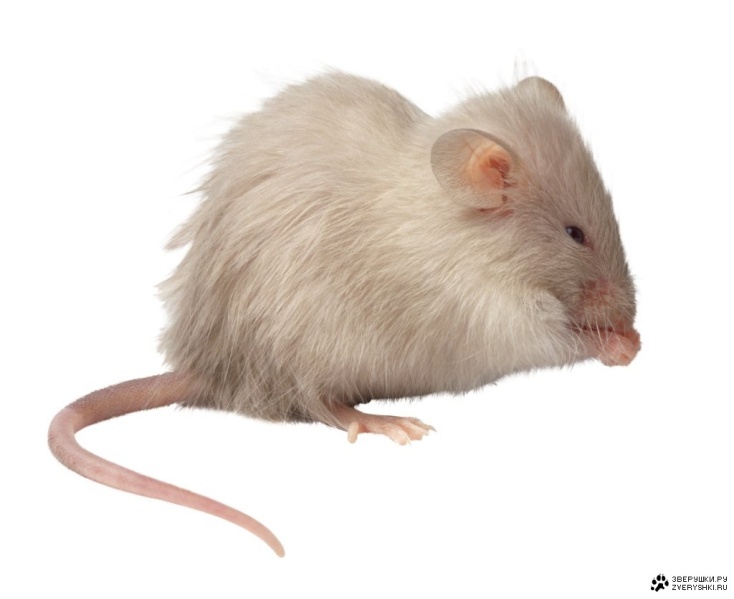 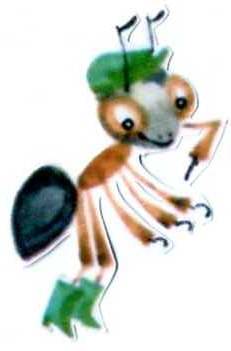 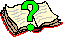 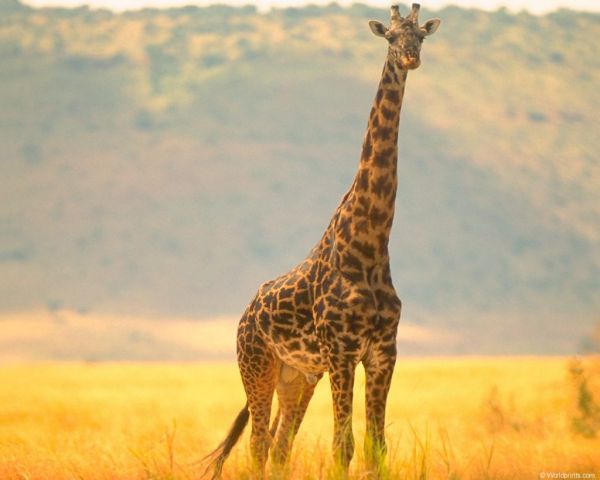 жираф
ЖИРАФ
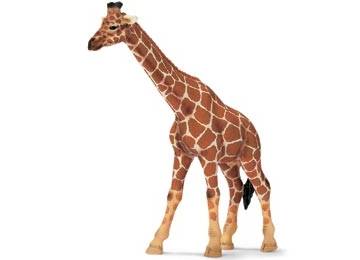 ГОЛОВА
ШЕЯ
ТУЛОВИЩЕ
ХВОСТ
НОГИ
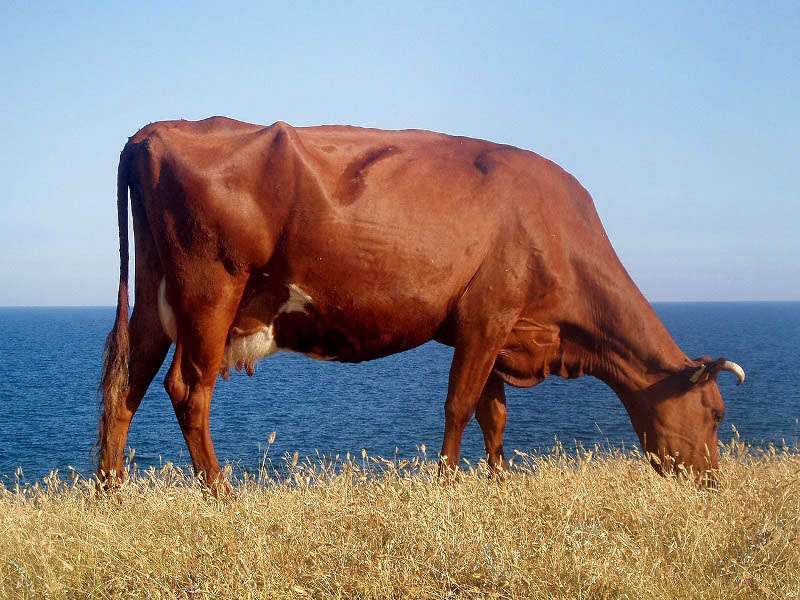 корова
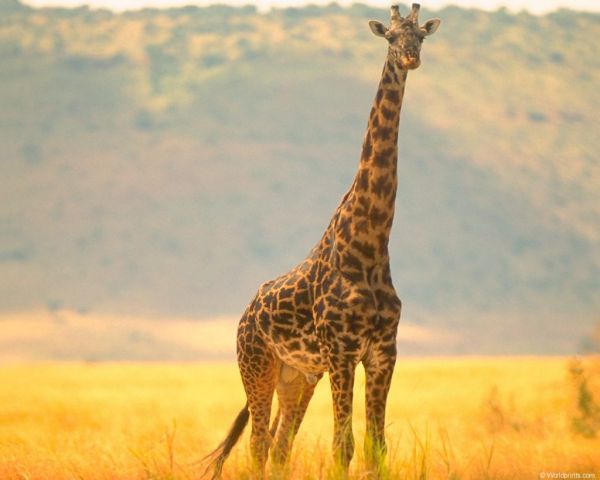 жираф
кошка
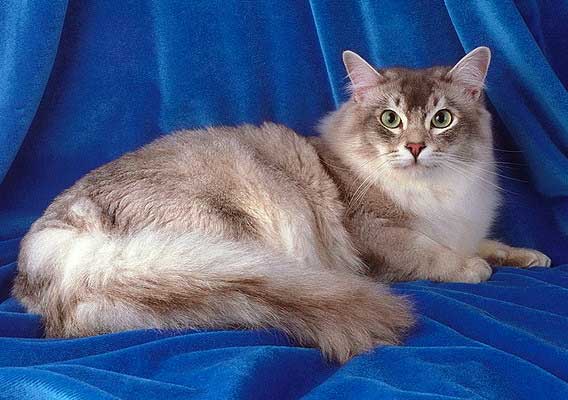 Кто же из этих животных – зверь? Мышь или крокодил?
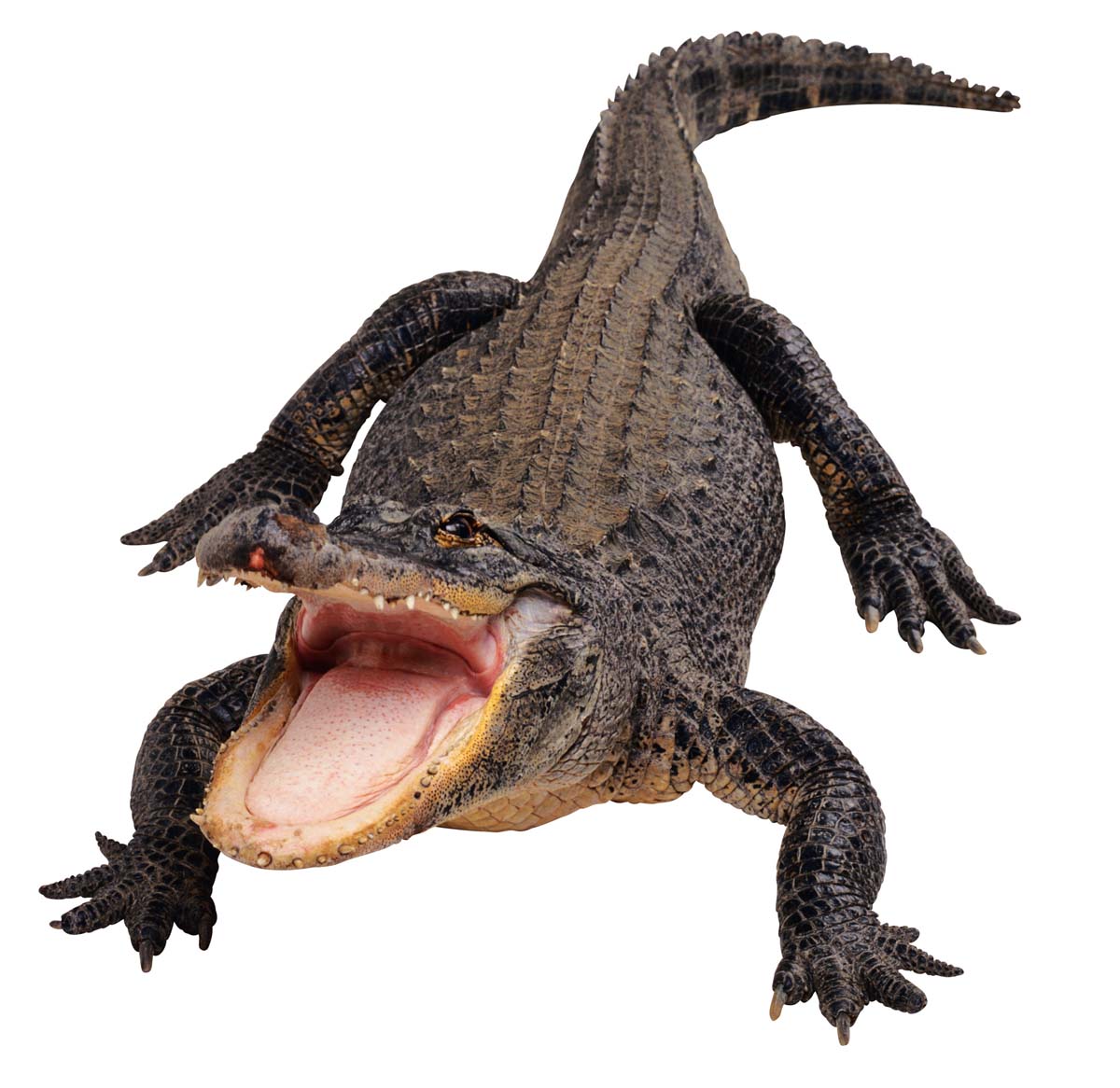 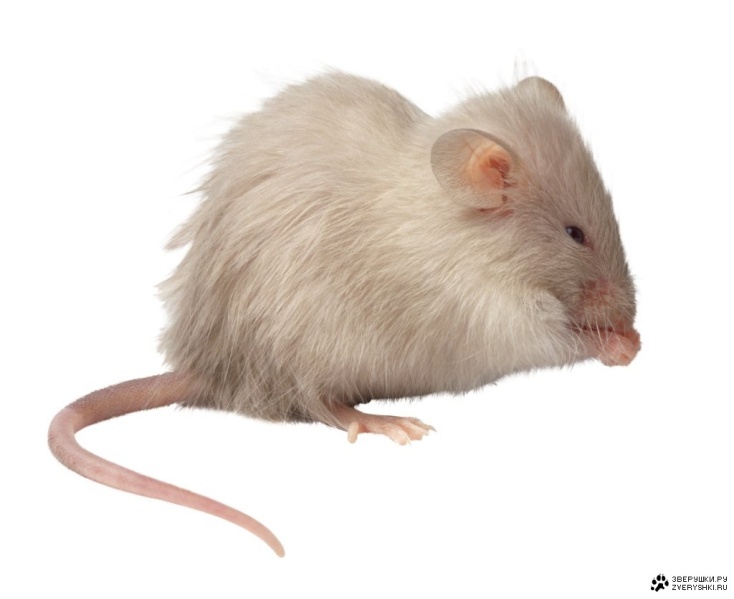 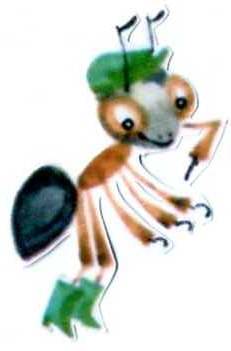 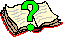 Звери - это животные, тело которых покрыто шерстью.
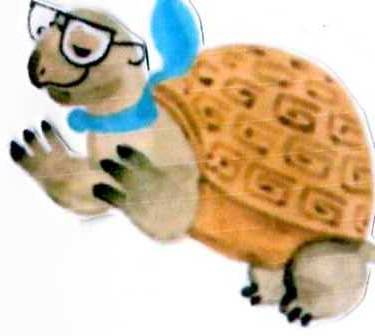 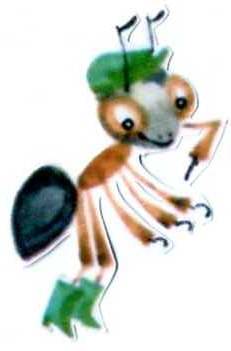 Кто же из этих животных – зверь? Мышь или крокодил?
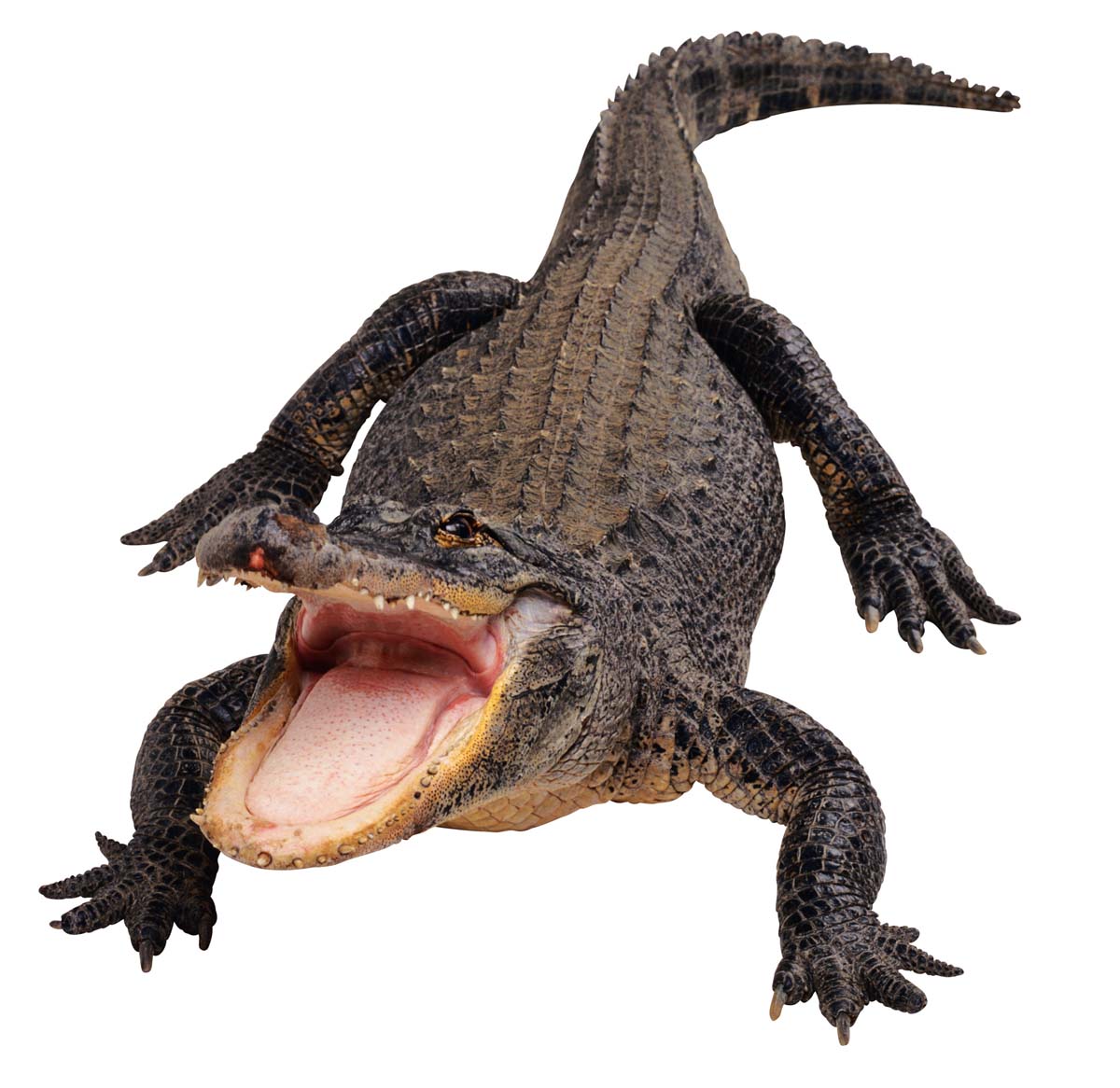 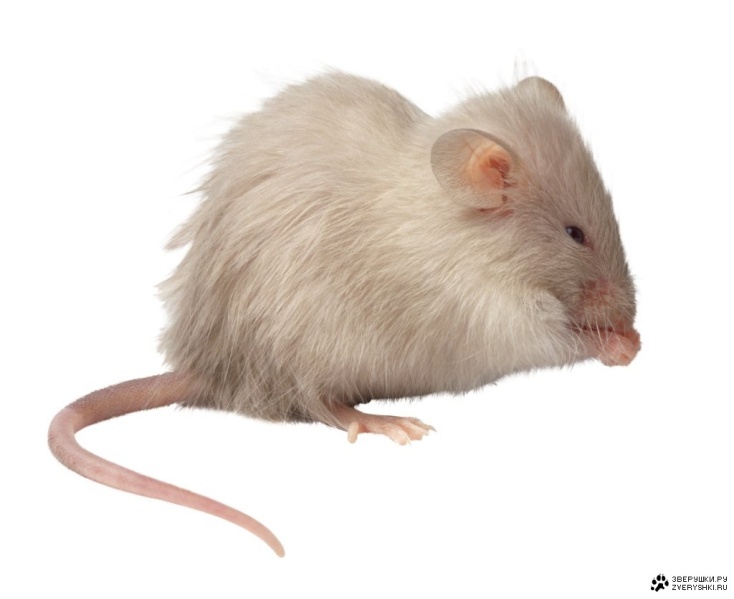 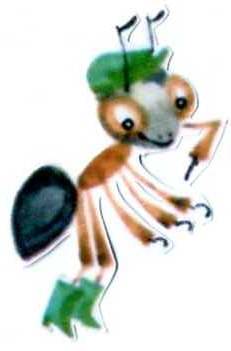 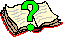 Физминутка
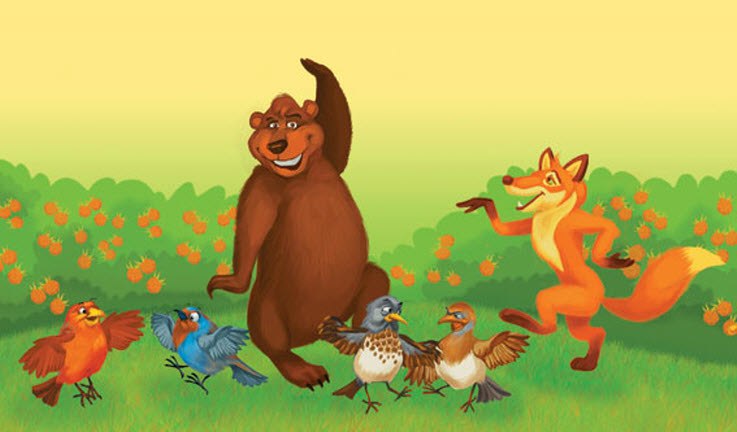 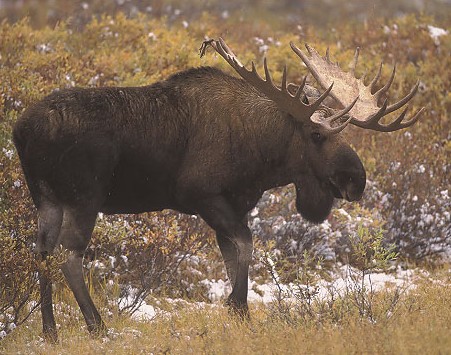 лось
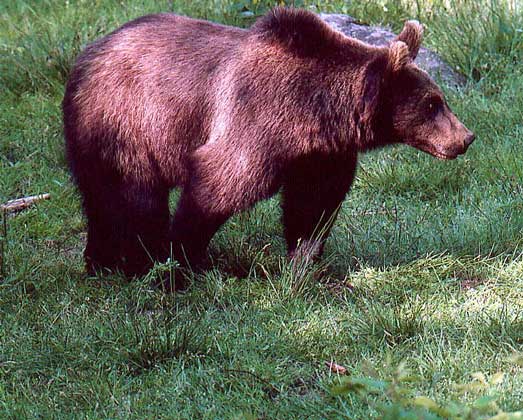 медведь
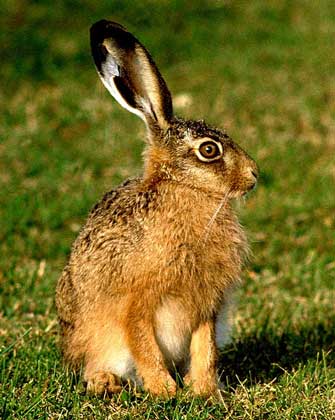 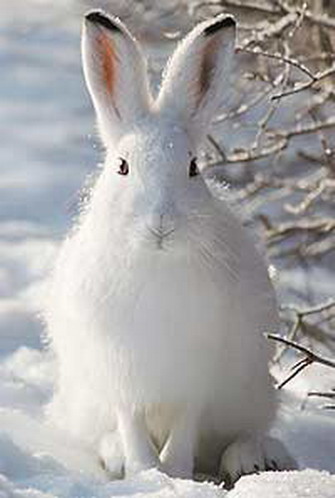 заяц
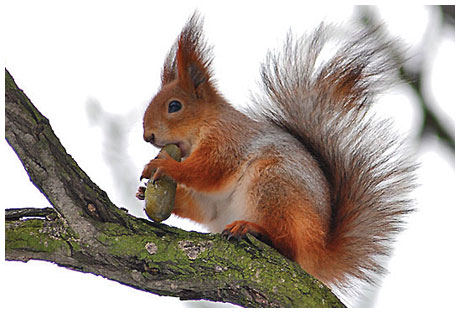 белка
Домашнее или дикое животное?
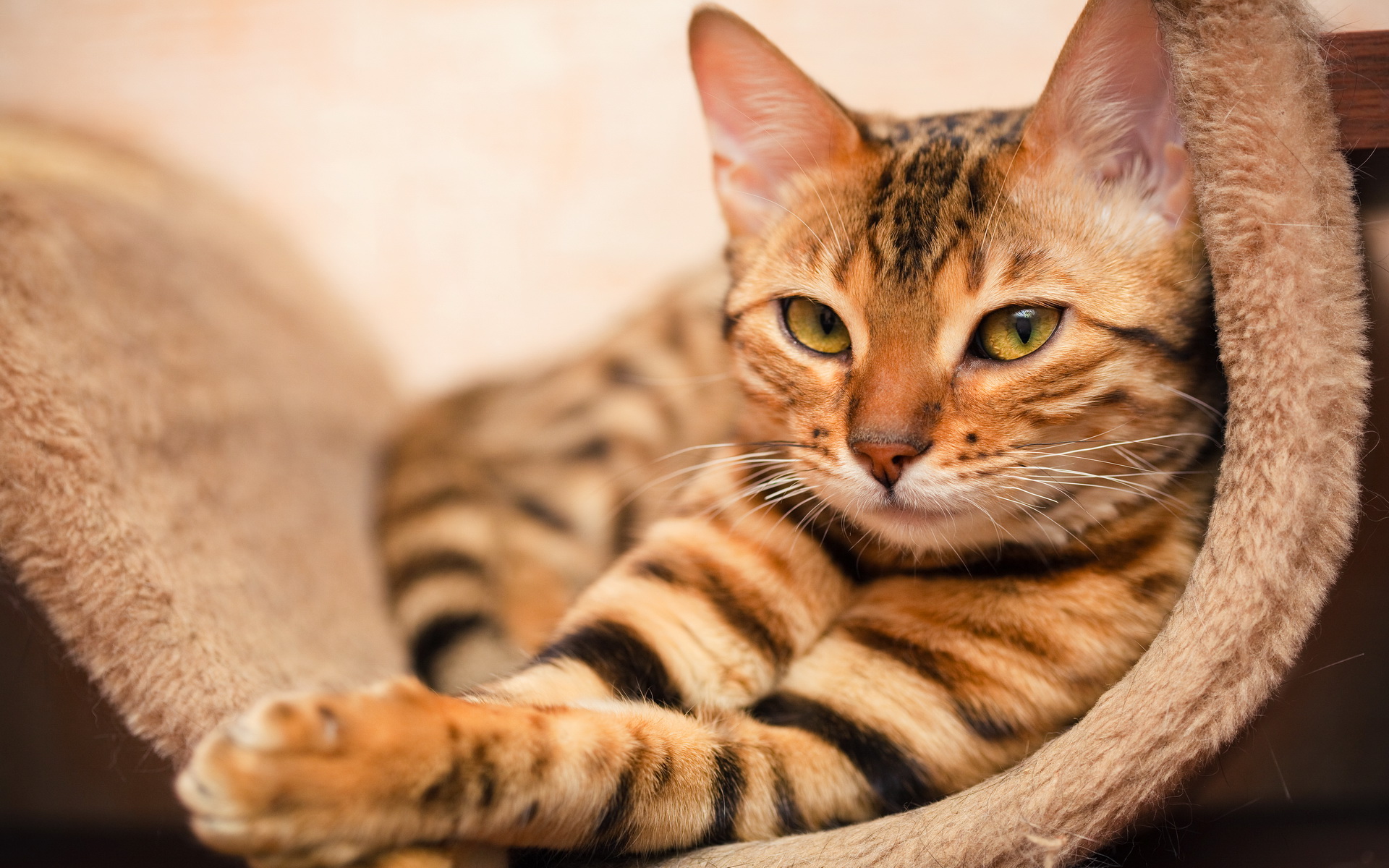 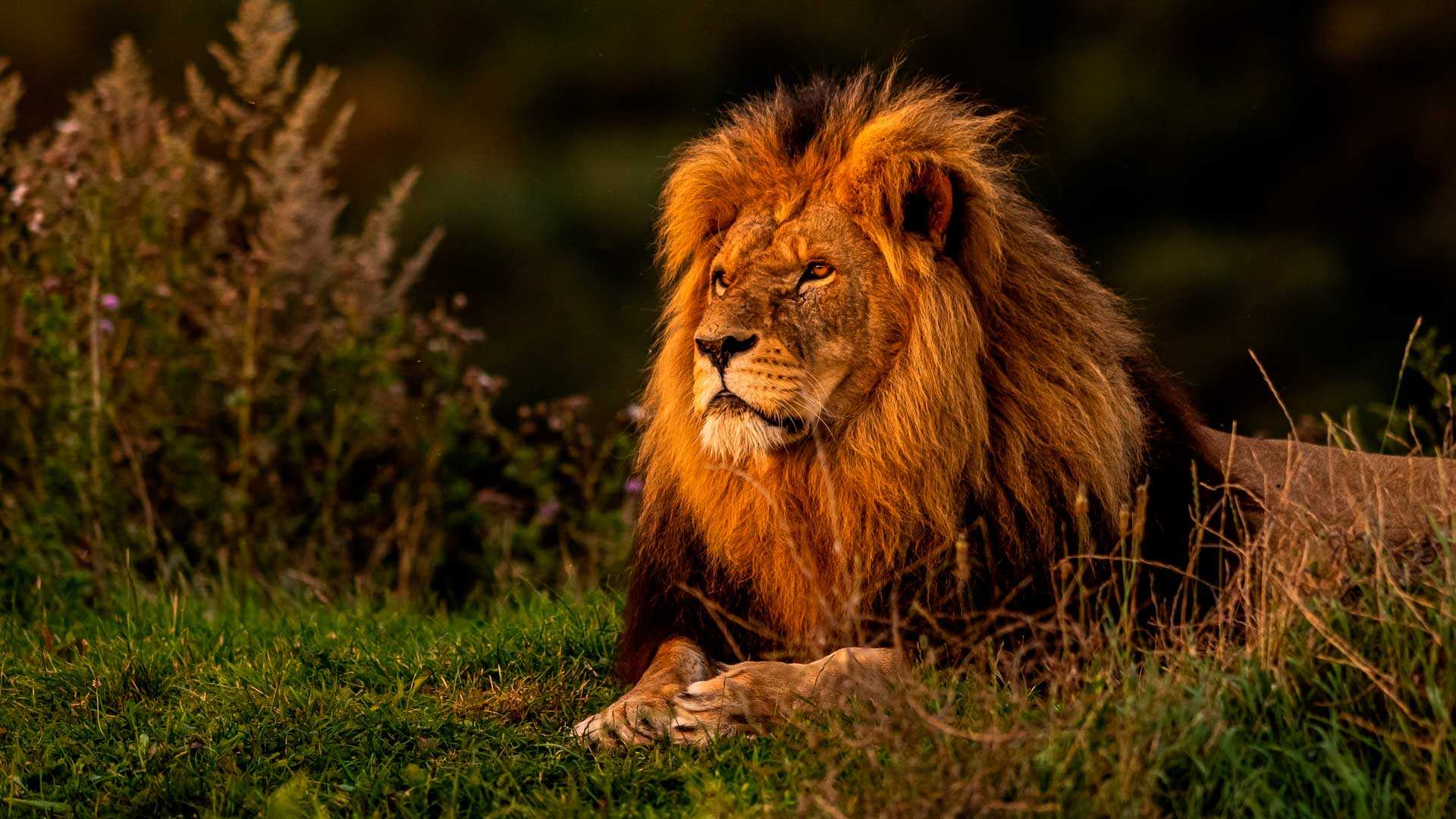 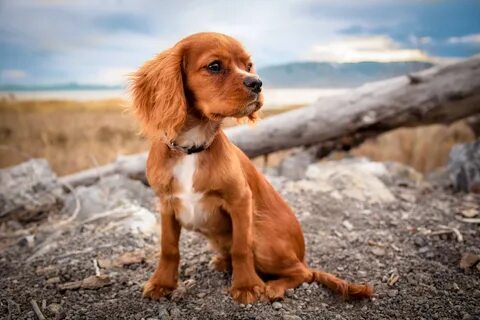 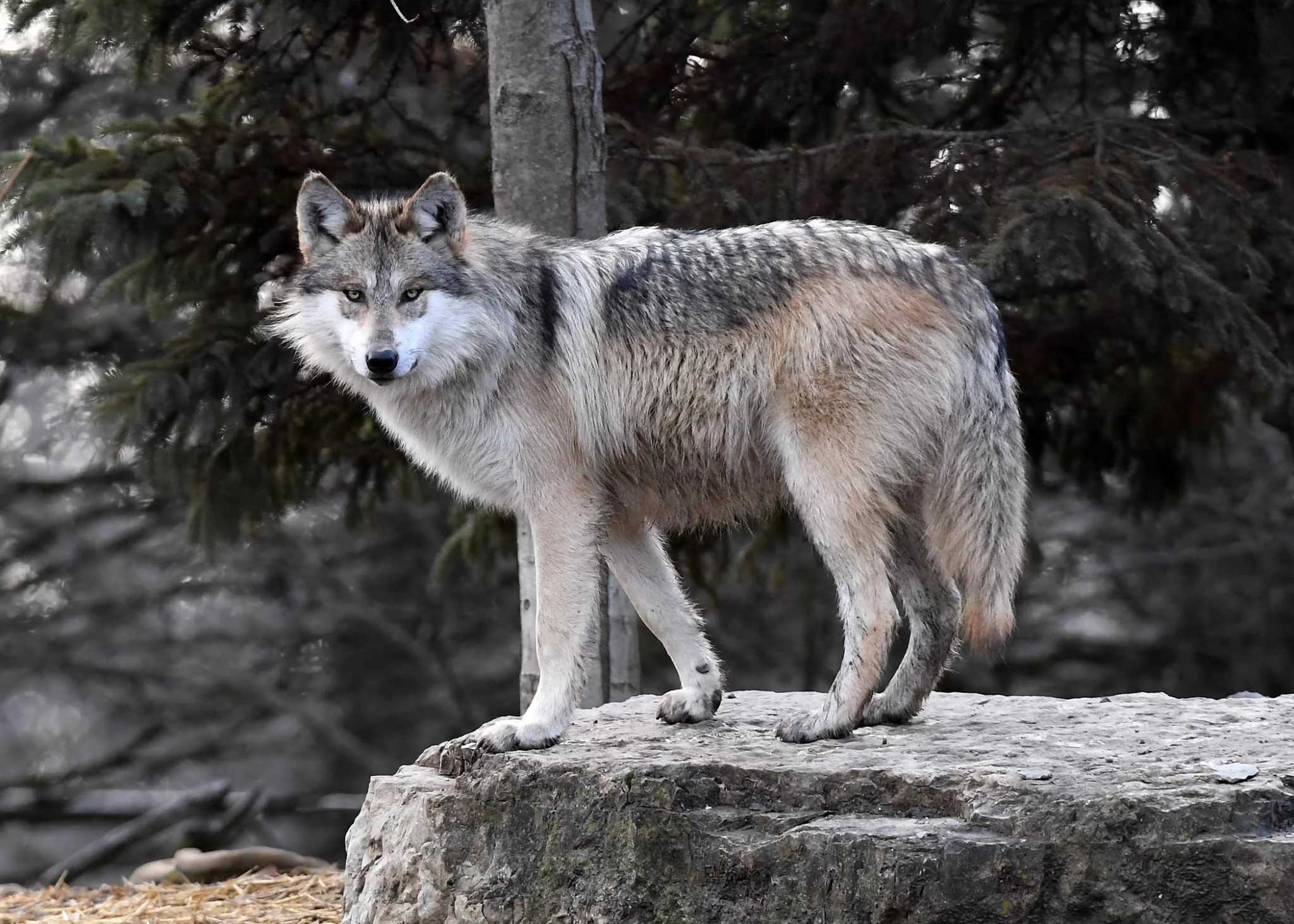 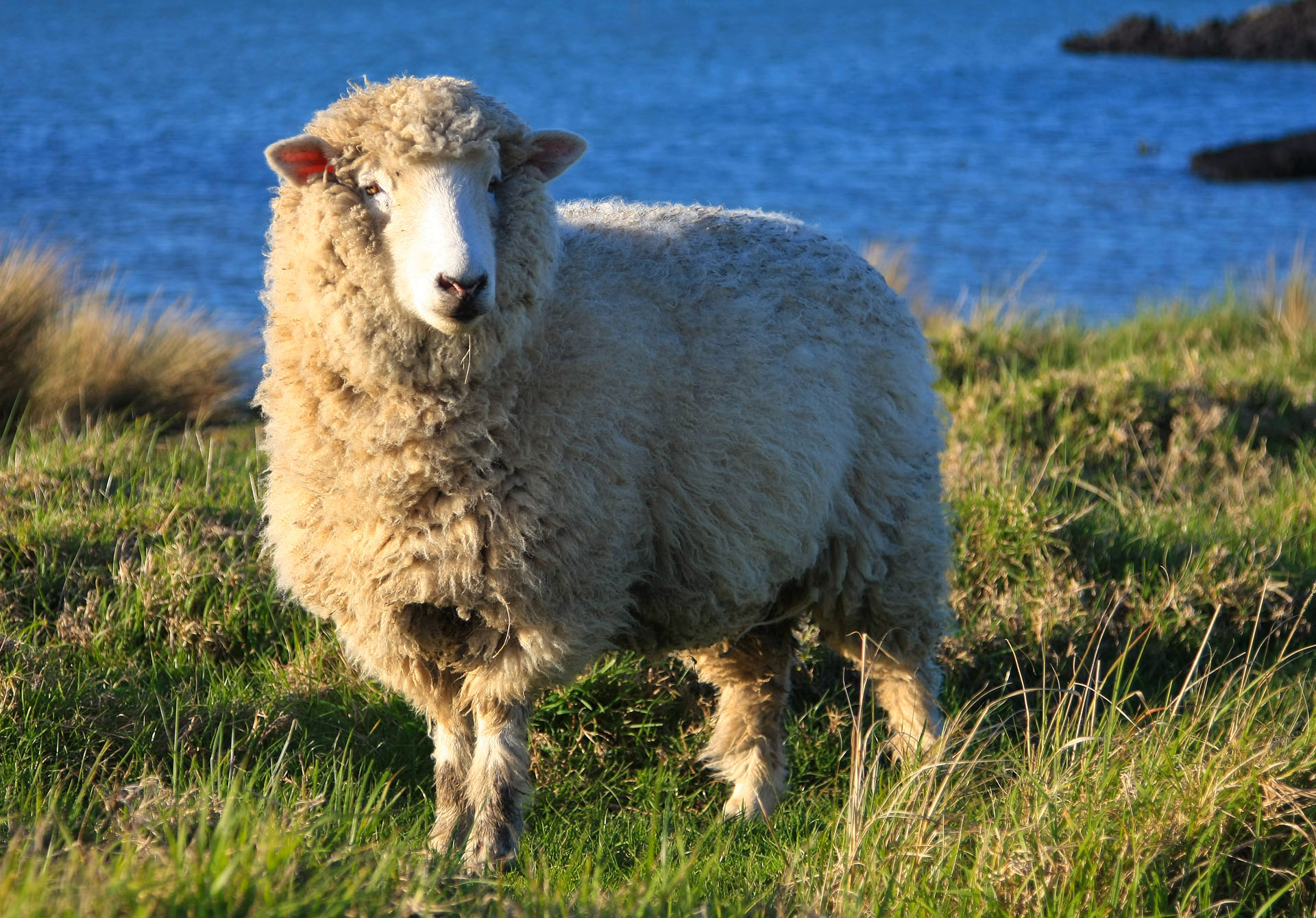 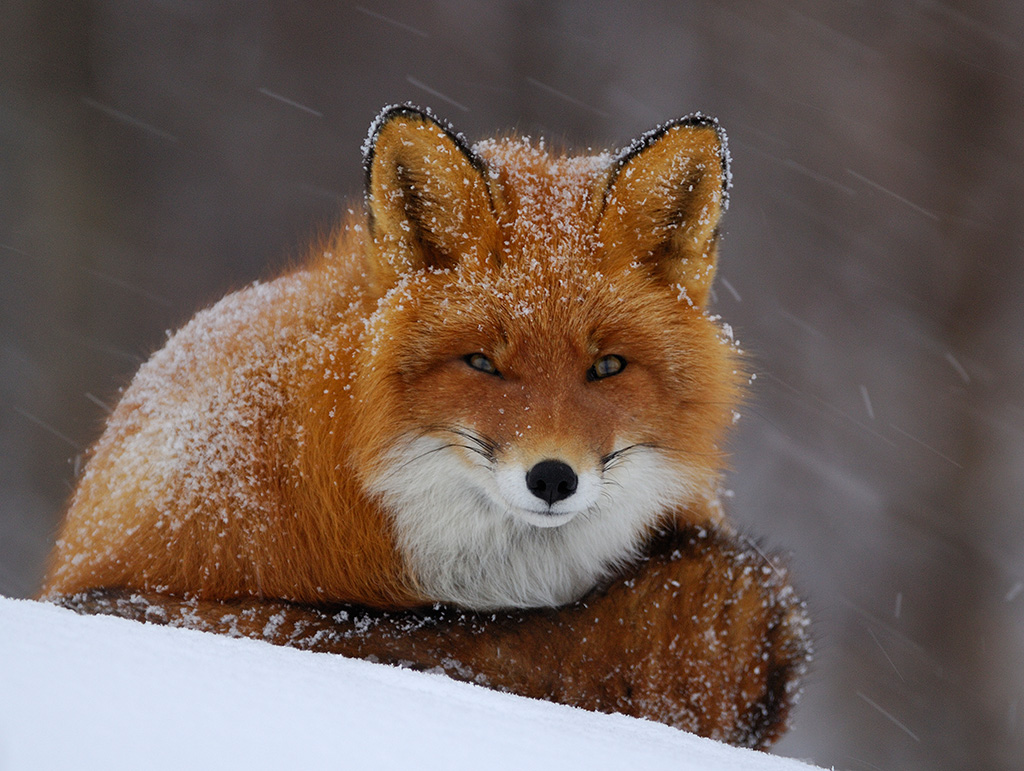 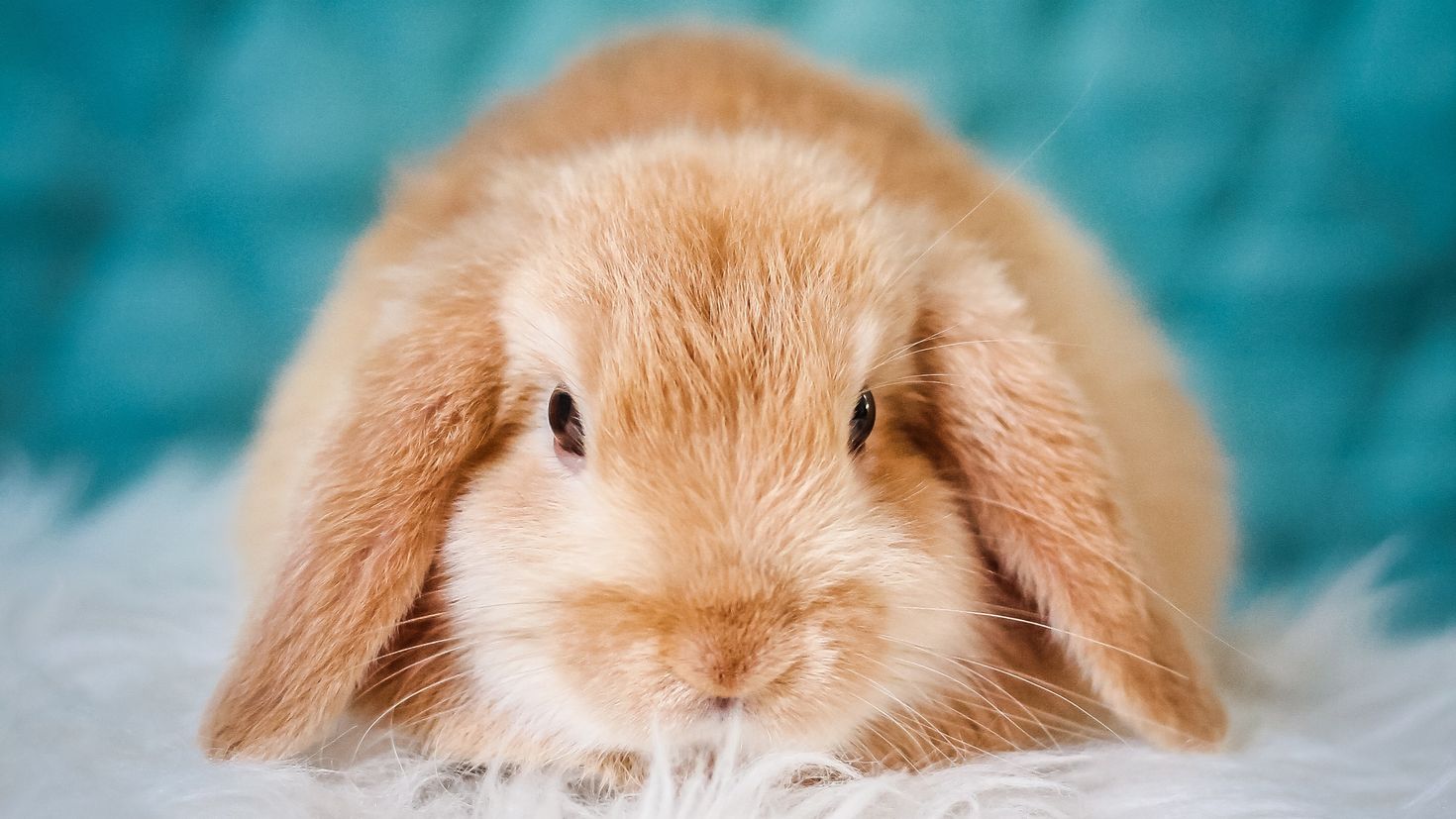 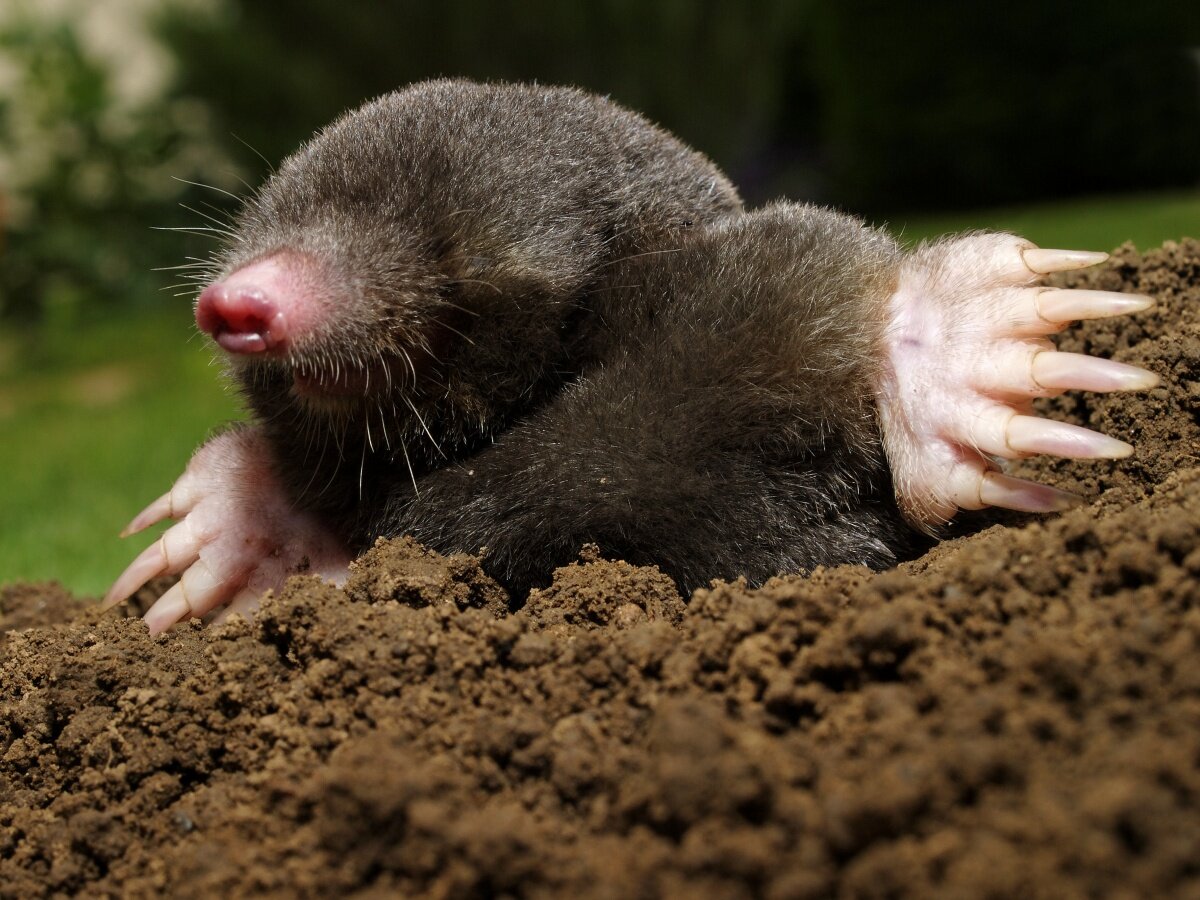 крот
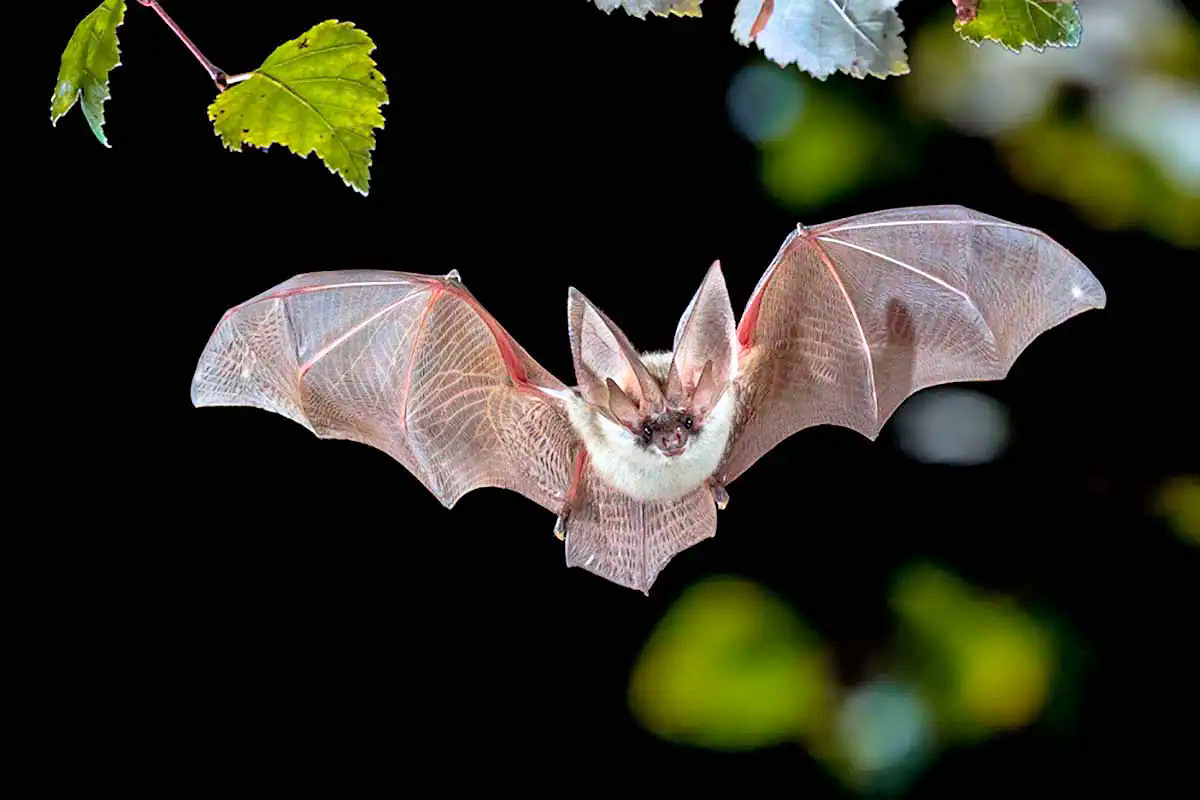 летучая мышь
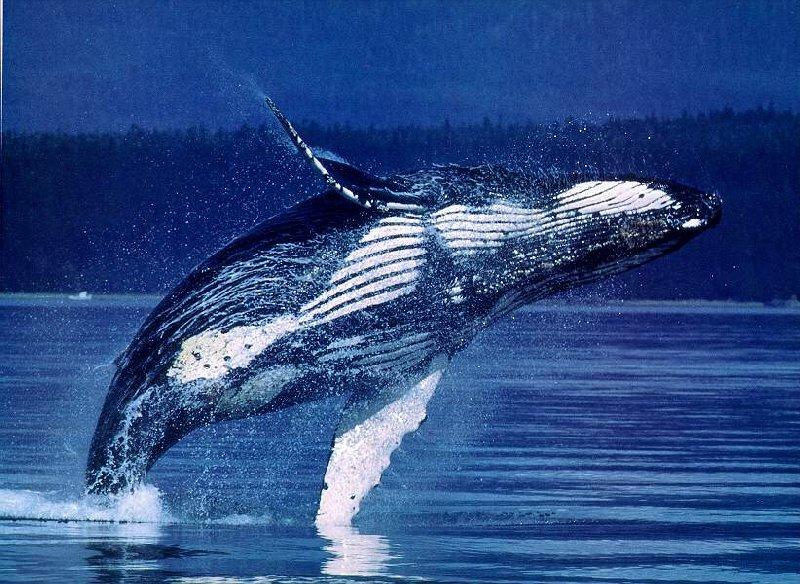 кит
Звери кормят своих детёнышей молоком. Поэтому их называют МЛЕКОпитающие.
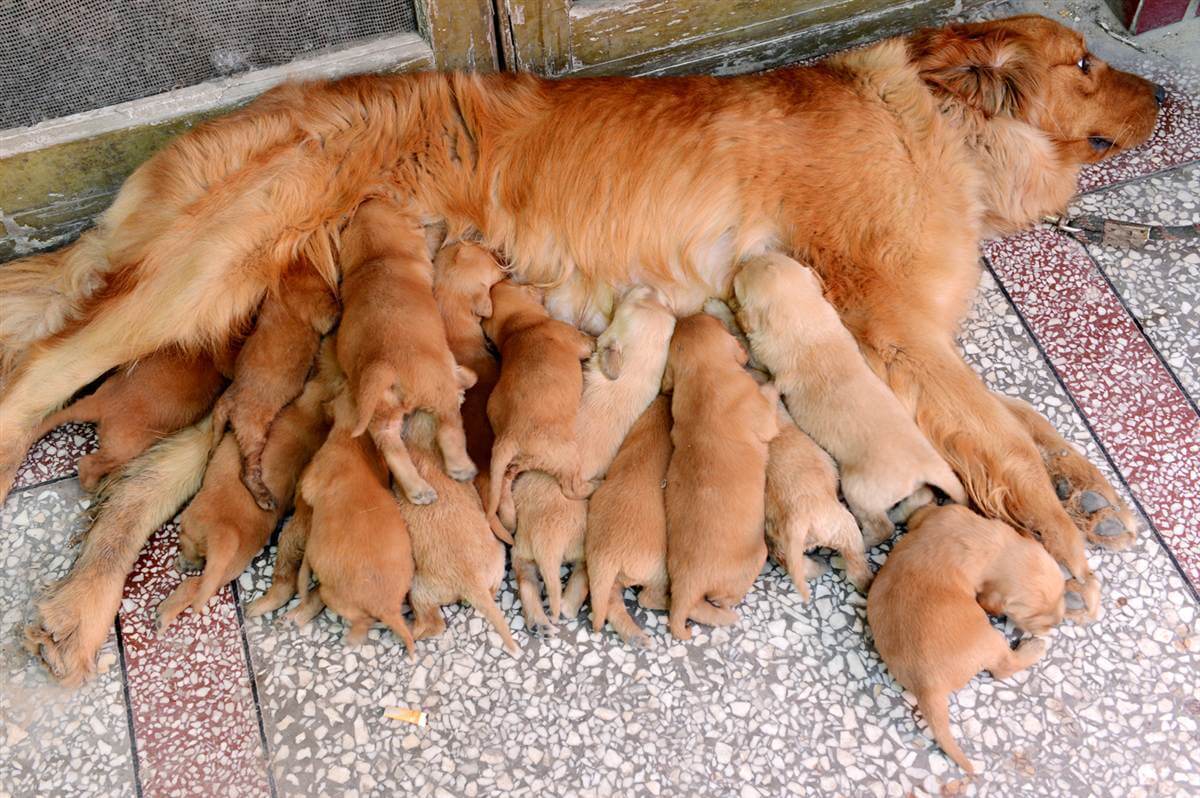 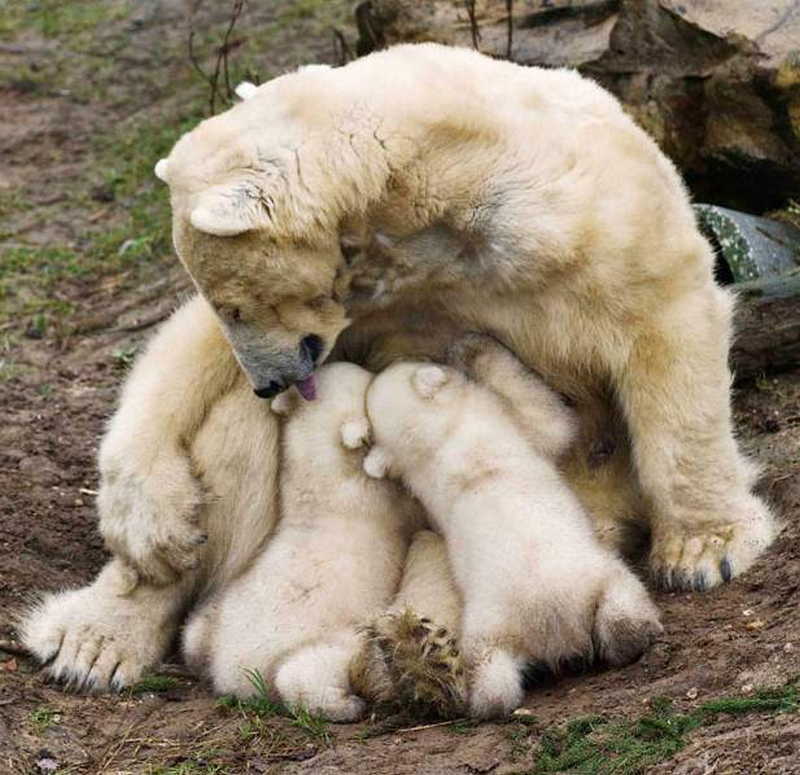 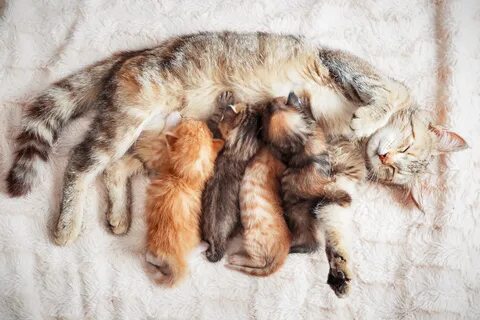 Кто же такие звери?
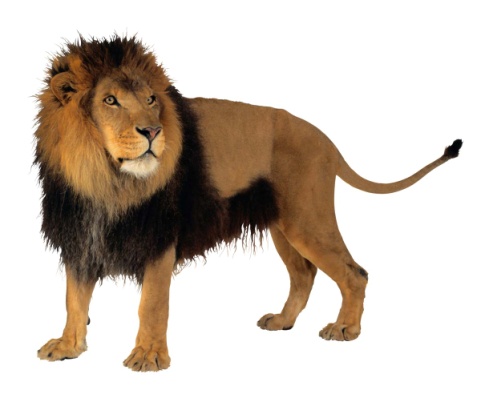 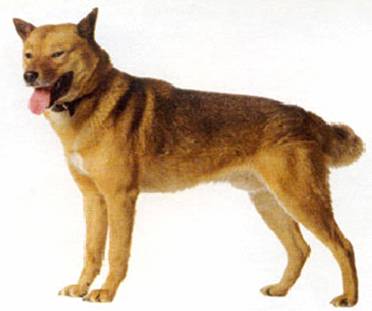 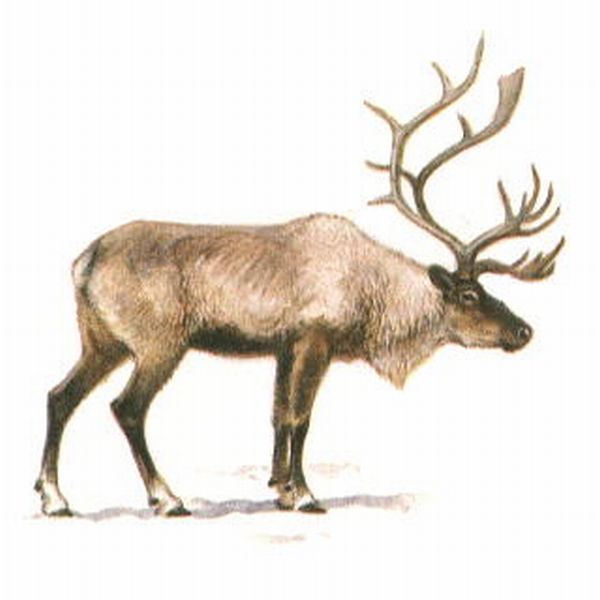 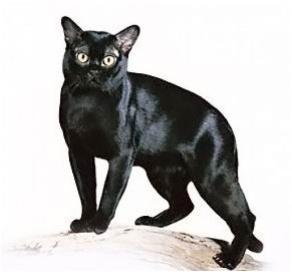 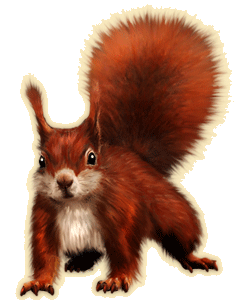 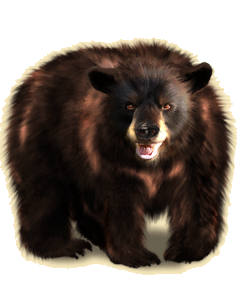 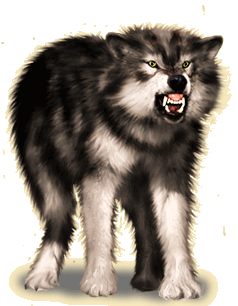 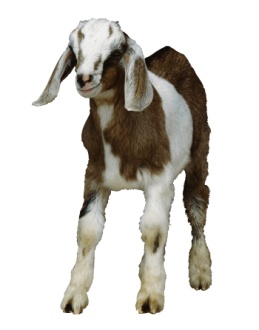 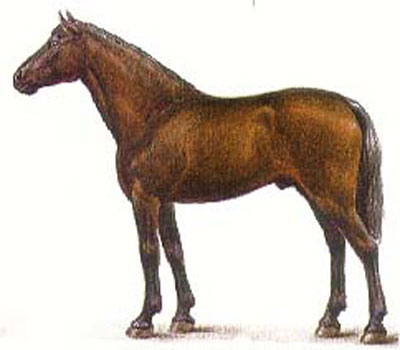 Редкие и исчезающие виды животных помещены в Красную книгу
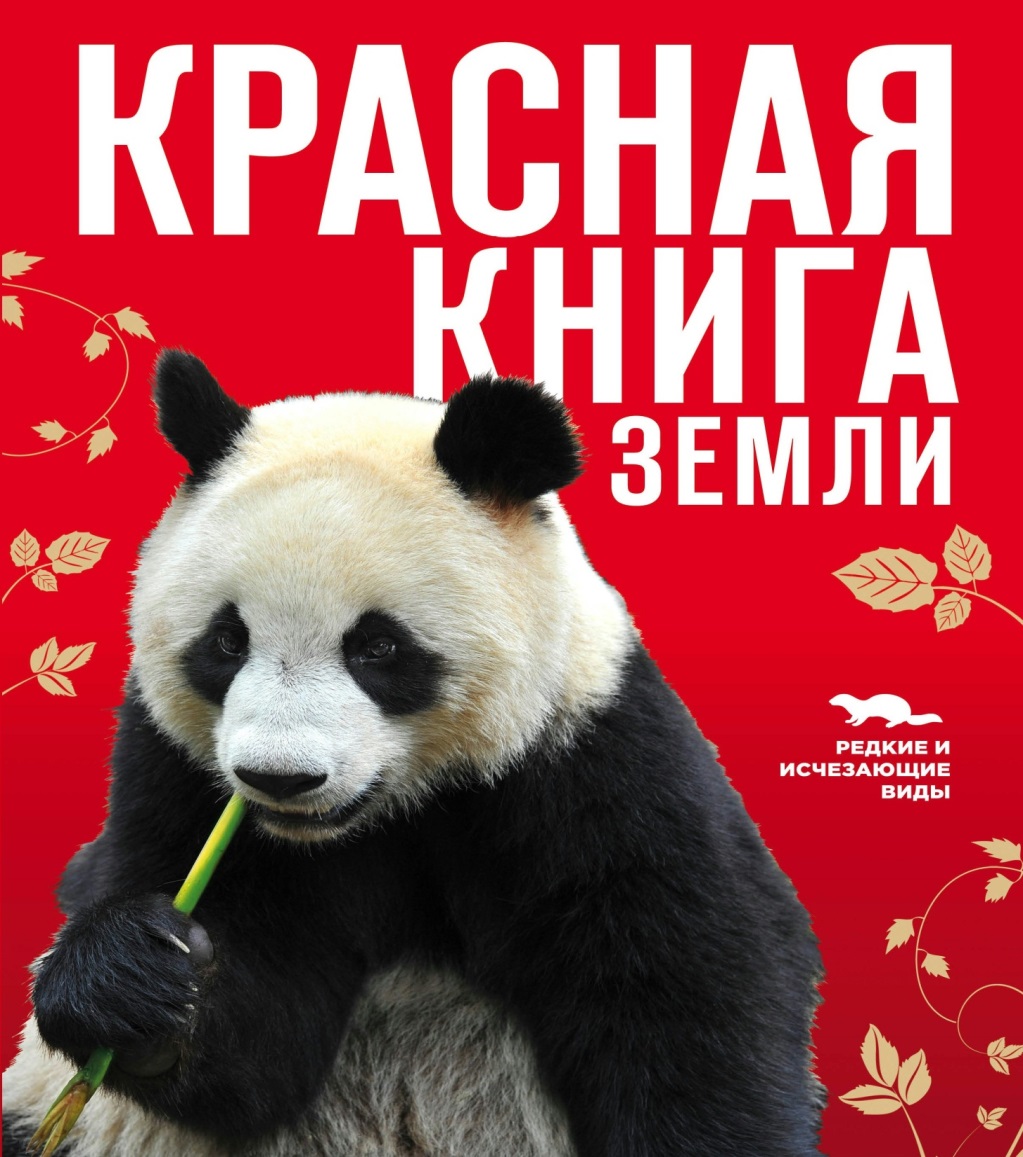 Давайте проверим!
1
2
3
4
5
6
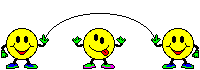